স্বাগতম
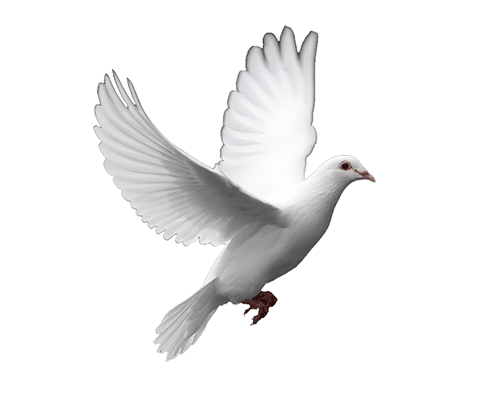 শিক্ষক পরিচিতি
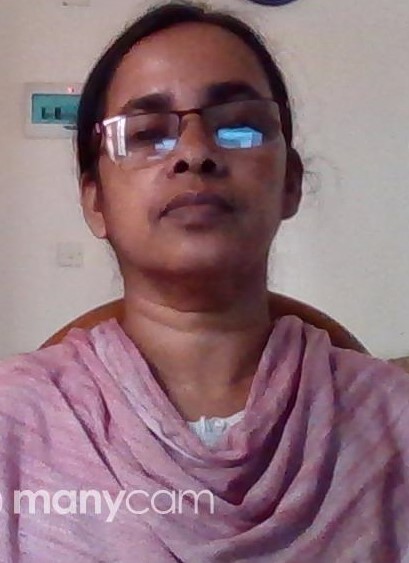 নাম         : শিপ্রা বিশ্বাস
পদবি        : সহকারী শিক্ষক
তুমিলিয়া বালিকা সরকারি প্রাথমিক বিদ্যালয়,কালীগঞ্জ,গাজীপুর
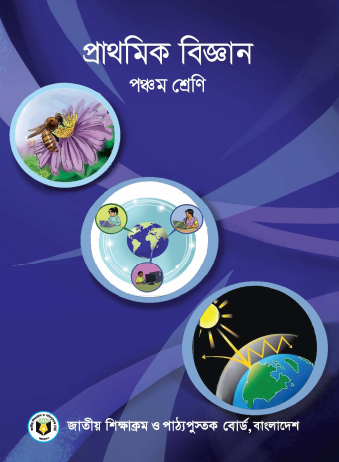 বিষয়  : প্রাথমিক বিজ্ঞান
শ্রেণি   : পঞ্চম
অধ্যায়  : ১০ (দশম)
সময়   : ৪০ মিনিট
পিরিয়ড : ১
তারিখ  :
চলো একটি ভিডিও দেখি-
আজকের পাঠ
আমাদের জীবনে তথ্য
আজকের শিখনফল
👉
১১.১.১ ব্যাক্তি , সমাজ ও রাষ্ট্রীয় জীবনে তথ্য আদান - প্রদানের গুরুত্ব ব্যাখ্যা করতে পারবে
চলো আমরা কীভাবে তথ্য সংগ্রহ করি সে সম্পর্কে একটি ভিডিও দেখি
এখন আমরা জানব সংগৃহীত তথ্য কীভাবে বিনিময় করতে হয়।
চলো আমরা আরও একটি ভিডিও দেখি:-
একক কাজ
লক্ষ করি👉
ধন্যবাদ
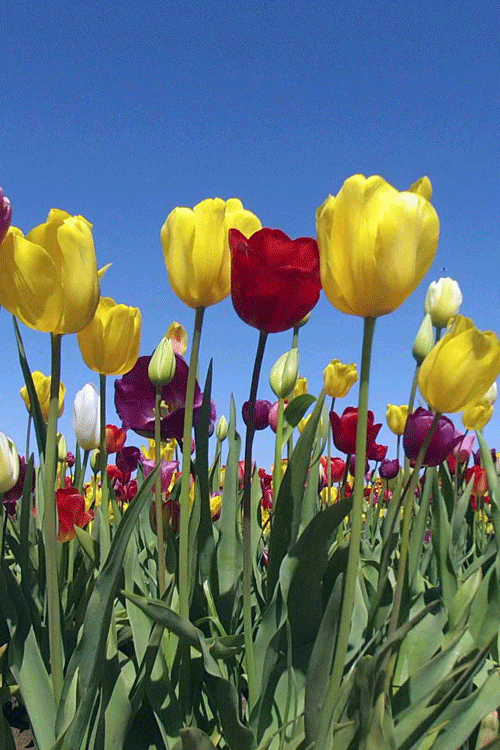